Все о корнях
Познавательно-
развлекательная 
викторина
Значения слова корень
Подземная часть растения, служащая для укрепления его в почве и всасывания из нее воды и питательных веществ.
Внутренняя, находящаяся в теле часть волоса, зуба, ногтя.
Основная часть слова без приставок и суффиксов.
Число, которое при возведении его в степень дает данное число.
Дежурные звуки  Н-Д
Корень
Корень зуба
Корень слова
Корень растения
Однокоренные слова
Квадратный корень
Корень нечетной степени
из отрицательного числа 
Знак
  корня -
радикал
Биология
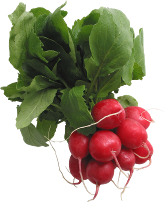 Видоизменения 
корней
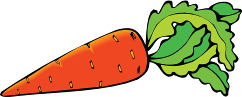 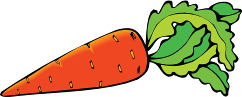 Корнеплоды образуются как из главного корня, так и из нижних участков стебля. В этих частях накапливается большой запас органических веществ. Корнеплоды моркови, свёклы, редьки, редиса, репы – важные овощные культуры.
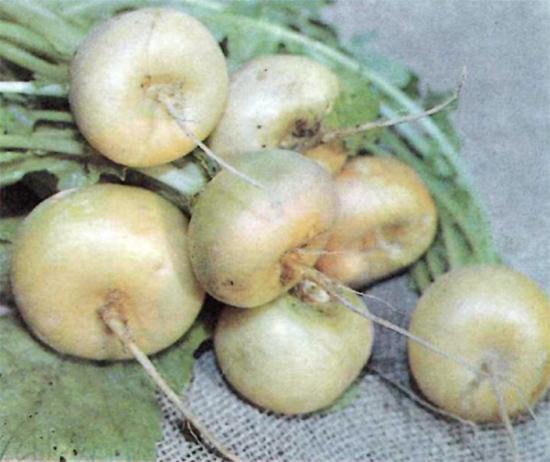 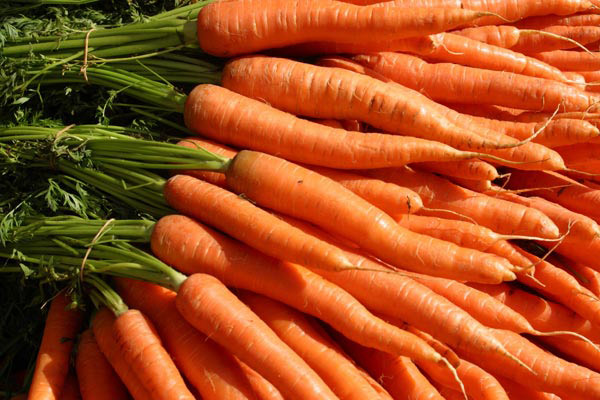 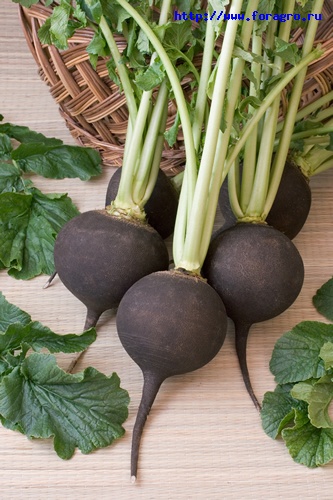 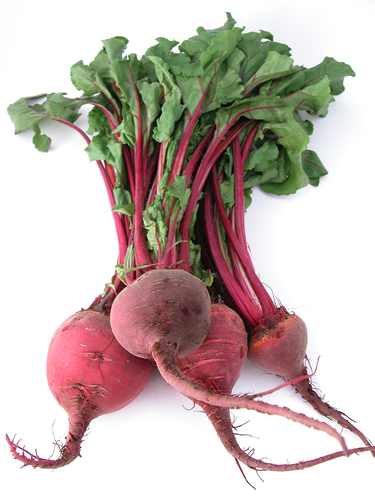 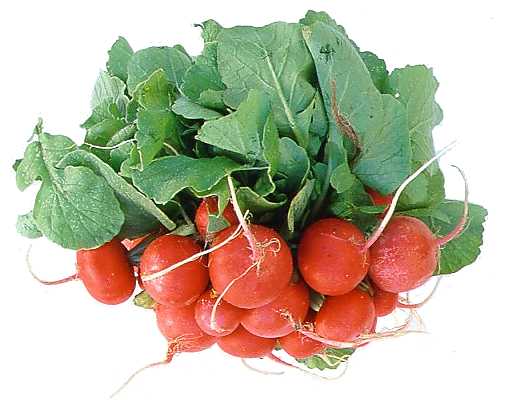 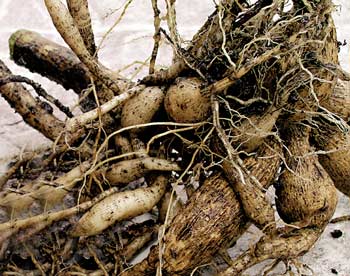 Георгина
Корневые клубни образуются на боковых и придаточных корнях.
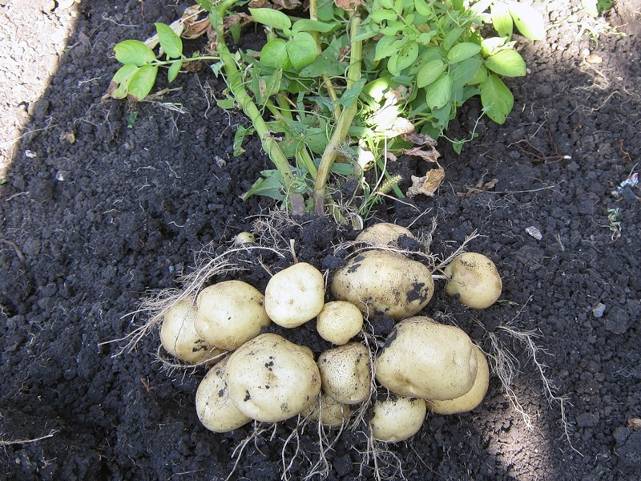 Картофель
Корни – прищепки
Воздушные корни
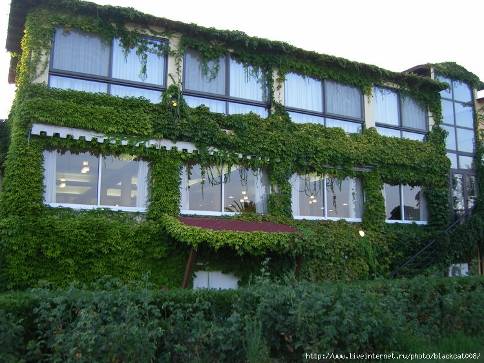 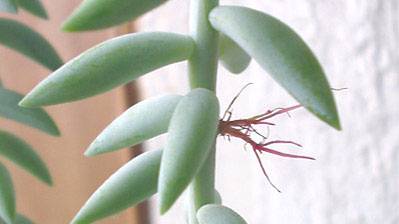 Опорные корни
Ходульные корни
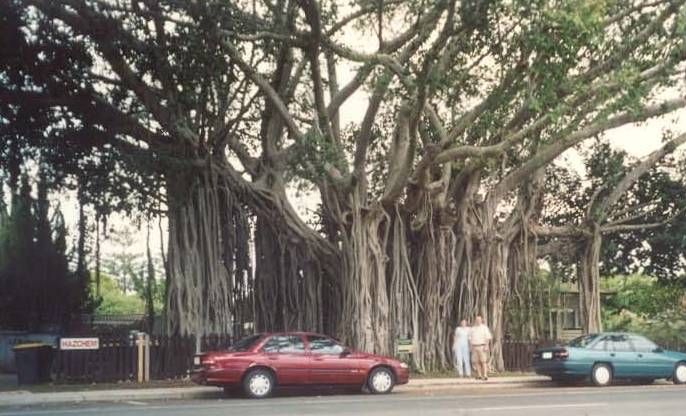 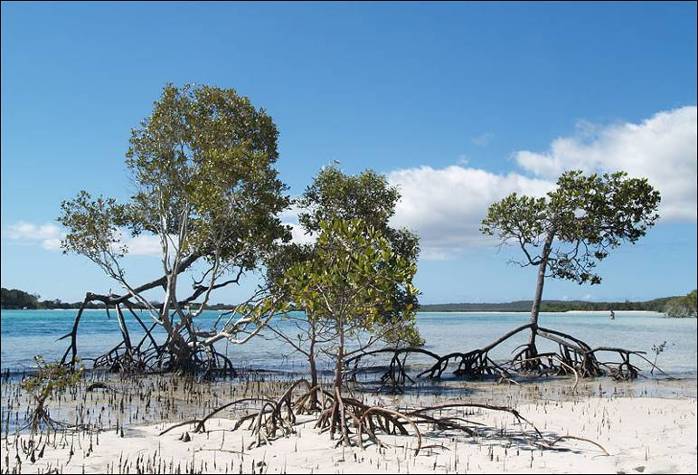 Корни - бороды
Корни - душители
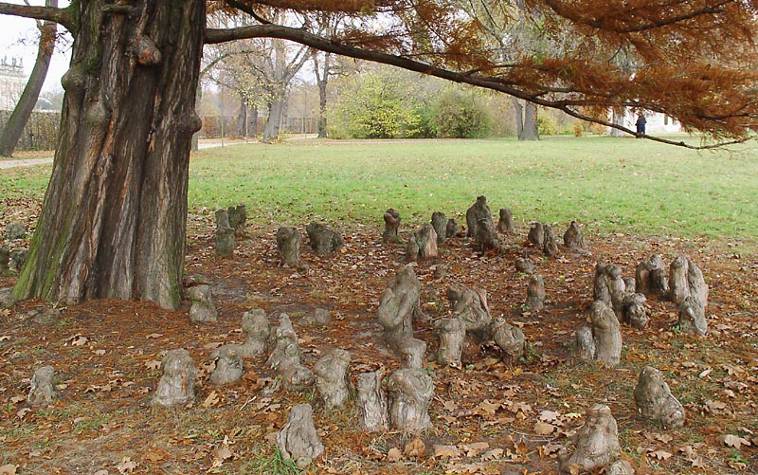 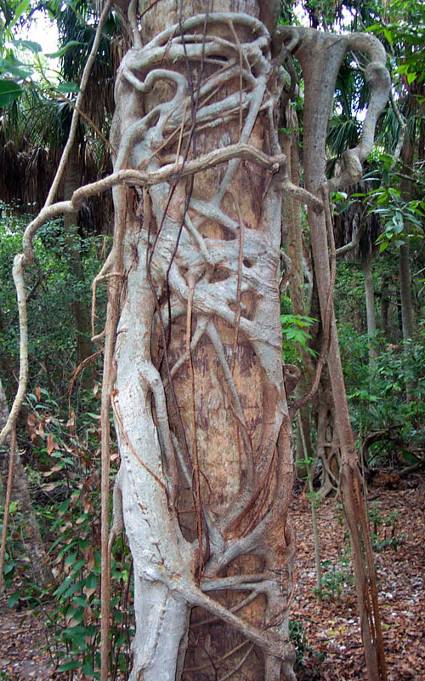 Дыхательные корни – мангры.
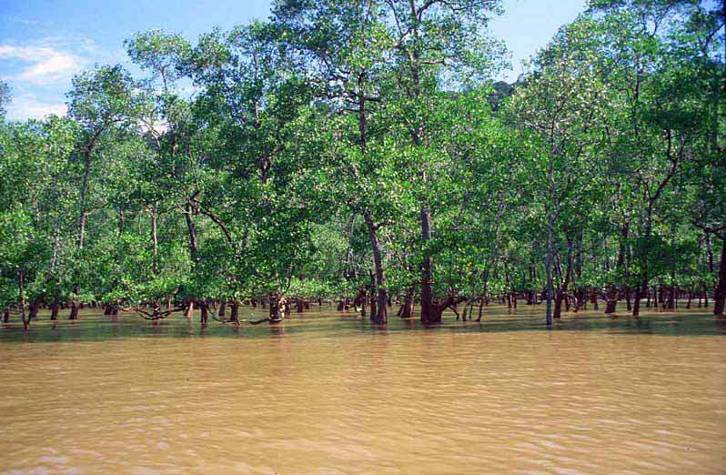 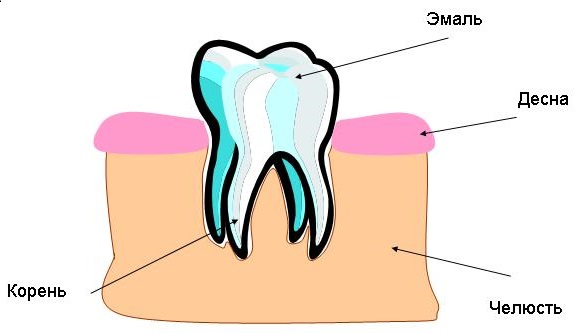 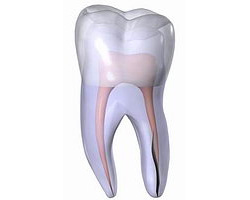 Корни зуба,
волоса, ногтя
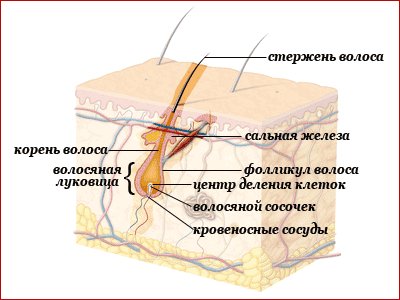 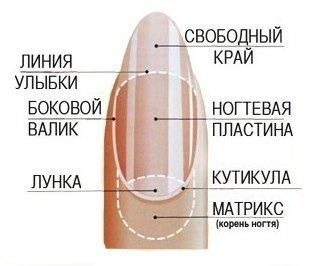 Что такое корень растения?
     Подземная часть растения, служащая для укрепления его в почве и всасывания из нее воды и питательных веществ.

Как надо понимать выражение
«видоизменения корней»?
Это разнообразие форм корней.

Есть ли корни у животных?
Что они собой представляют?
Внутренняя, находящаяся в теле часть волоса, зуба, ногтя.
Русский
язык
Как надо понимать выражения?
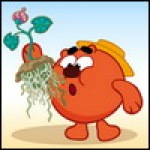 Вырвать с корнем
Смотреть
 в корень
Полностью
уничтожить
Вникнуть,
понять суть
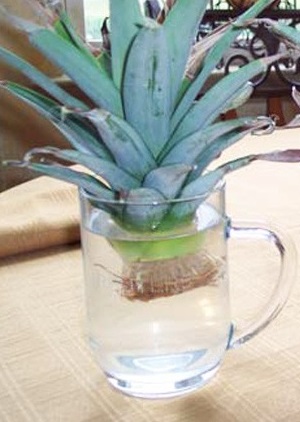 Пустить корни
Покраснеть до корней волос
Обжиться на новом месте
Испытать сильное
 чувство стыда
Обрадовался,  рады,  безрадостный,  радуга,  порадовать,   радио,   радость.
Зачеркните лишние слова.

Как называются оставшиеся слова?

Выделите корень  слов.
Подберите однокоренные слова к слову
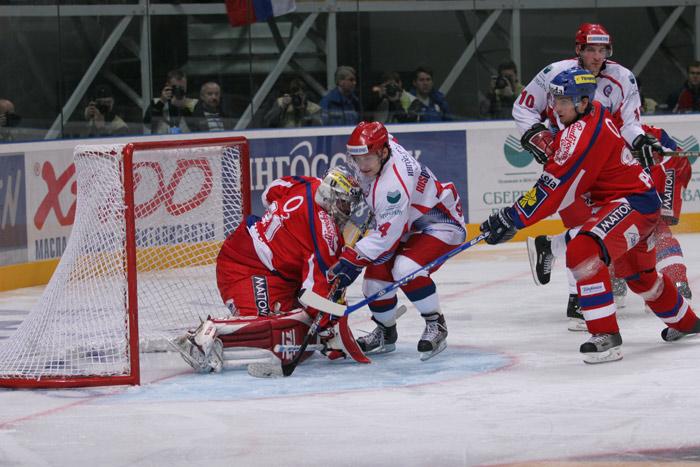 игра
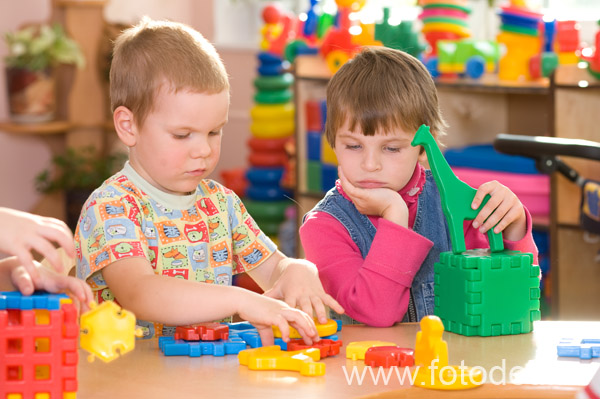 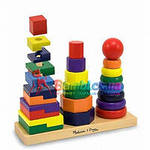 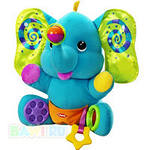 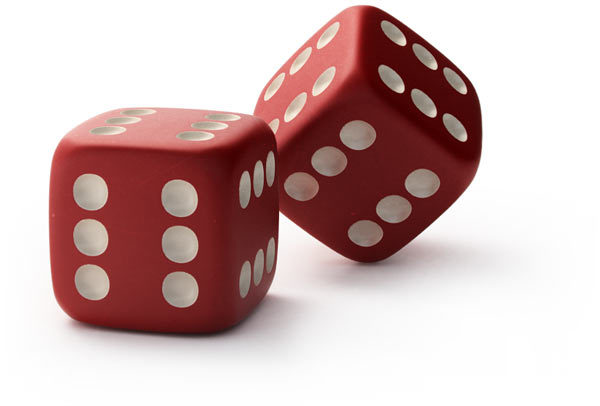 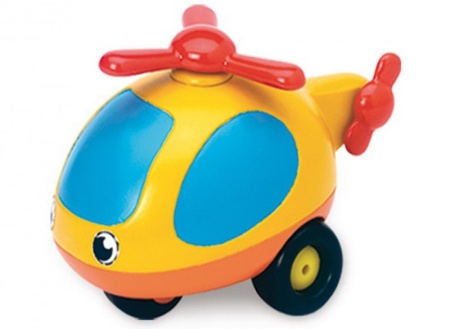 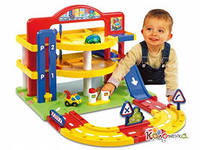 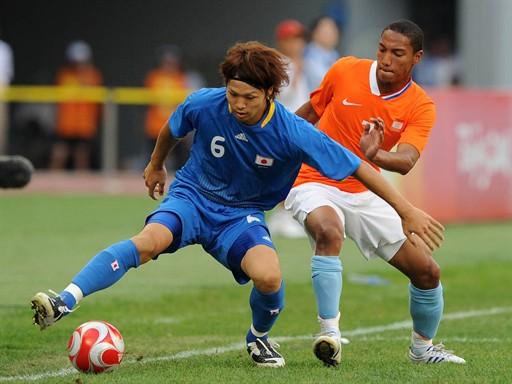 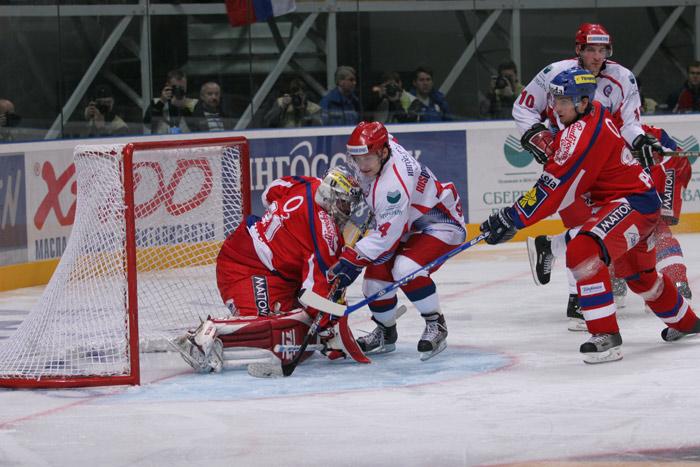 игроки
выиграл
проиграл
выигрыш
проигрыш

игрушка
игрушечка
игрушечный

играют
игровая
играющие

игральная
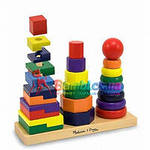 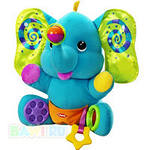 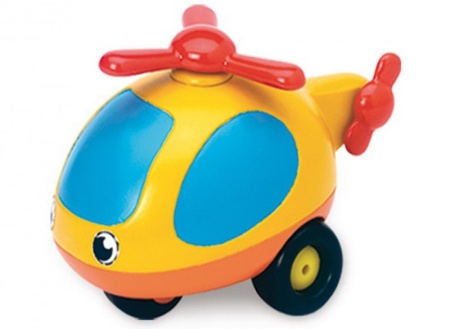 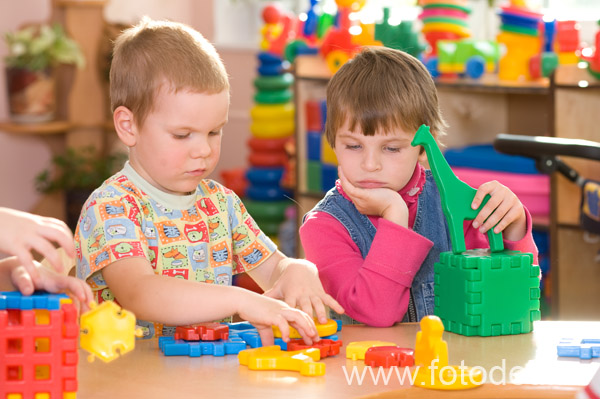 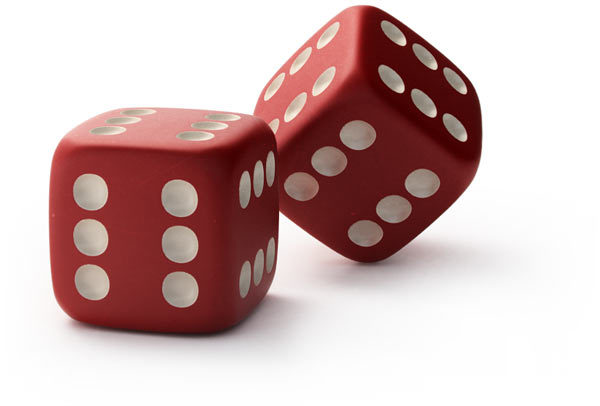 Математика
Прочитайте выражения:
√ 9
3√ а
 4√ х3

 5√ 32

n√ m
квадратный корень из девяти;
 - кубический корень из а;    

- корень четвертой степени из
   икс в кубе;
 - корень пятой степени из тридцати двух;
 - корень энной степени из эм
Как называется знак корня? 
√   -  радикал 
знак извлечения (вычисления)
         корня из числа или математического
                            выражения.
Радикалу около 400 лет
Слово  радикал  происходит от латинского  radix - корень
С  XIII века в Европе корень обозначали   буквой r : r(х + у) 

     В 1626 году голландский
     математик Альбер Жирар
    ввел обозначения:
     √ х + у ;    3√ 125
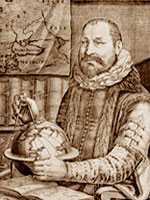 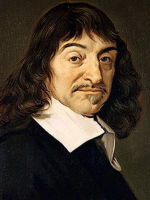 Современное обозначение корня впервые появилось 
в 1637 году  в книге «Геометрия» французского математика и философа
Рене Декарта :

  √ х + у ;     3√ 125
(1596 – 1662)
Какие выражения не имеют  смысла?
√36        3√125        3√-27   
4√-16      4√81        5√-32
4√64       √-81       5√-243
Извлеките корни
(вычислите значения корней)
Извлечение квадратного корня из  чисел, оканчивающихся на 25
√225 = 15                            √1225 = 35  
      1•2  и  √25=5                        3•4  и  √25=5 

Вычислите:
   √3025             √5625                √2025
   √7225             √4225                √625
Подведение итогов
10 класс
 Голубева Юлия
 Ерохин Артем
 Ткачук Ирина
12 класс
 Горбатов  Александр
 Попков Сергей
 Сорокина Мария
 Чугунова Евгения
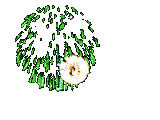 Поздравляем 
победителя!